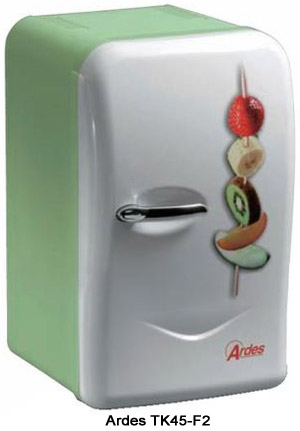 Самостоятельная работадля 6 классаТема: ПитаниеПодготовила: Олиференко И.Ю учитель СБО. КГБОУ школа 3г Комсомольск – на – Амуре. Хабаровский край
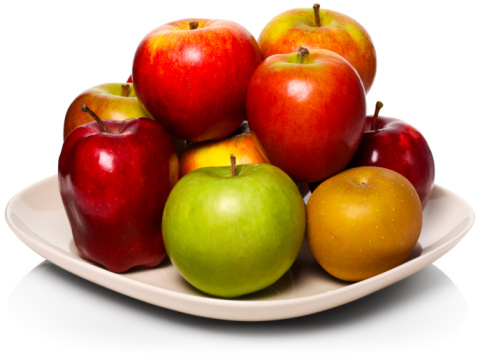 Блиц опрос.
1. Отдельная для мяса, хлеба, рыбы, овощей, сделана из дерева или пластмассы.
2. Варят из сухофруктов.
3. В какой одежде повар готовит пищу?
4. Различные продукты и готовые блюда требуют определенной температуры… .
5. На каждом готовом блюде  и продукте должен быть указан…..
6. На кухне должна быть идеальная…....
7. Самый острый и самый главный на кухне.
8.Самый большой и важный для хранения продуктов.
9. Готовые продукты хранить отдельно от…..
10. У  каждого повара  должна  быть какая  книжка?
«Идем в продуктовые магазины»
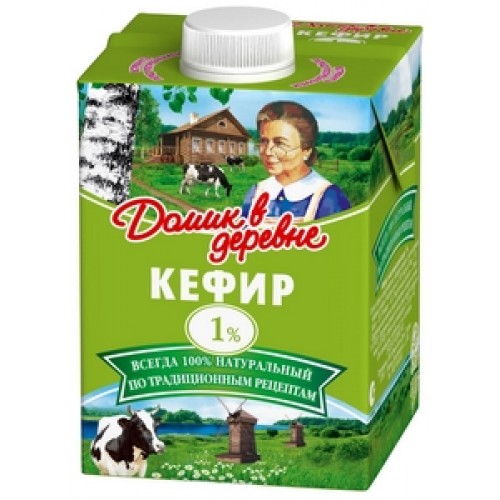 Сметана – Молочный
Батон - ????
Колбаса - ????
Свекла - ???
Торт - ????
Кефир - ????
Камбала - ???
Чай - ???
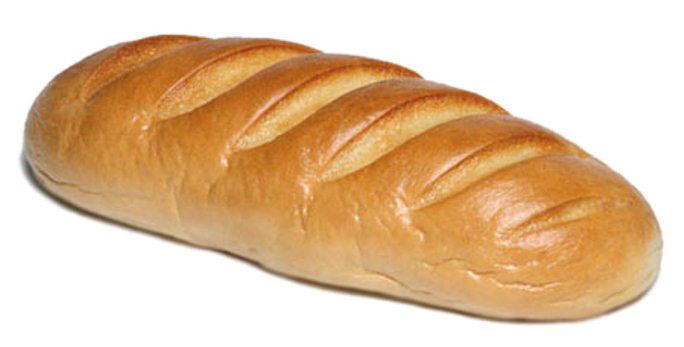 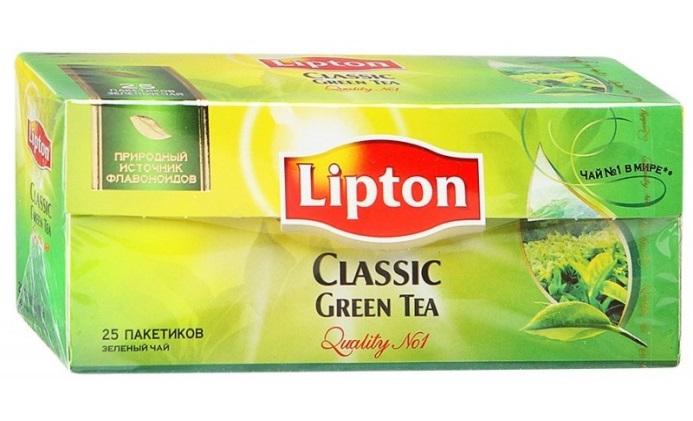 Найди все продукты и напиши, в каком магазине они продаются.
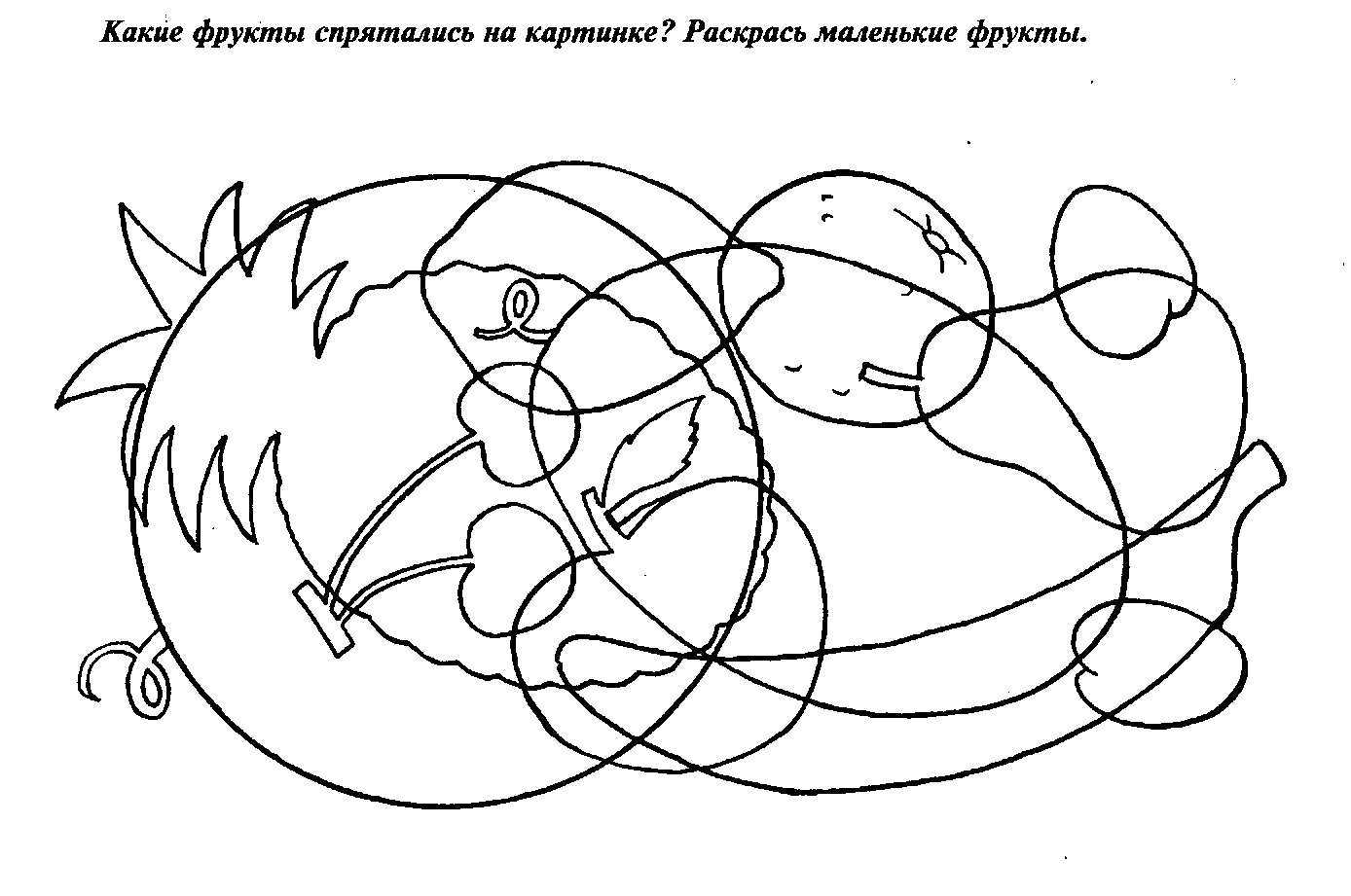 Нужно купить продукты для манной каши.Укажи цены и посчитай общую сумму.
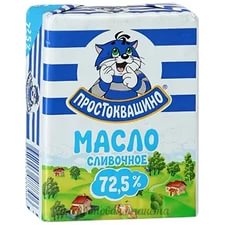 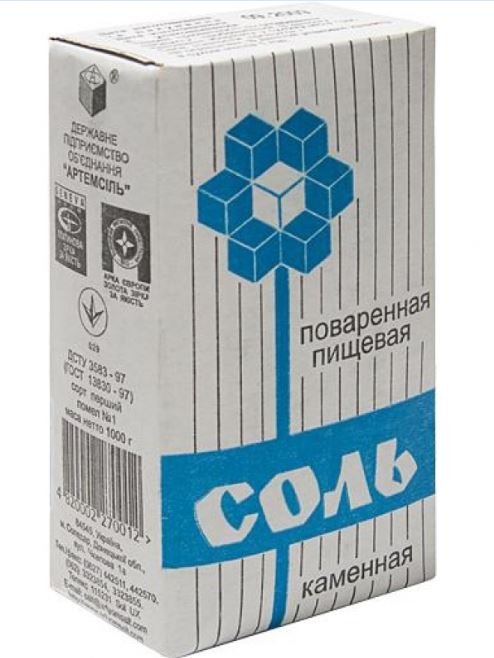 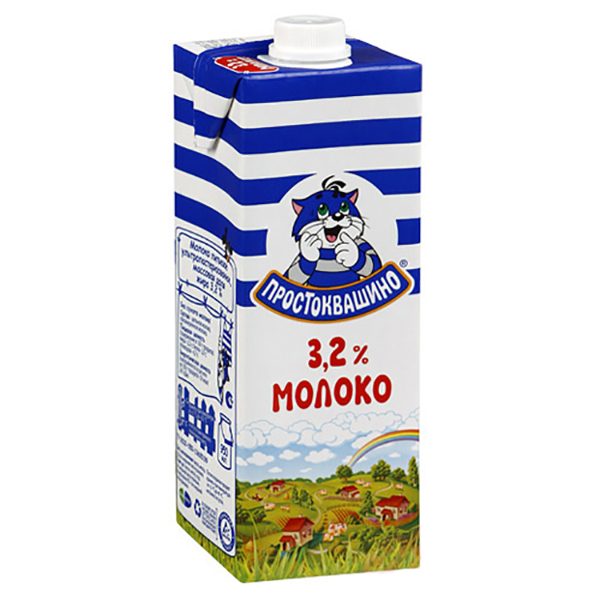 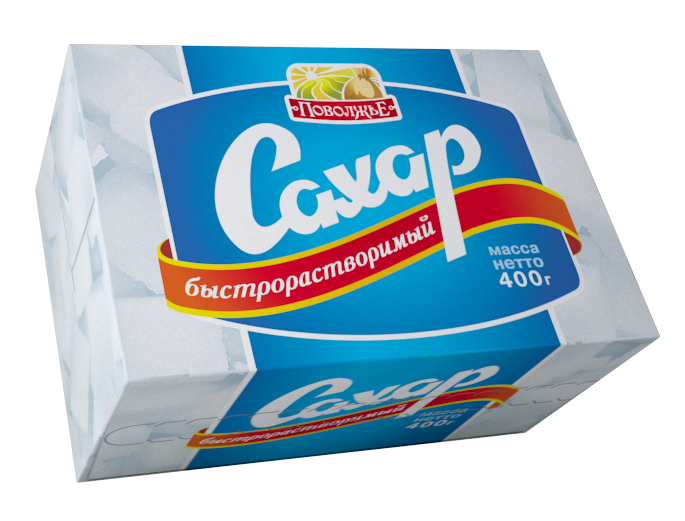 Найди, какая каша здесь спряталась.
Разложи продукты правильно.
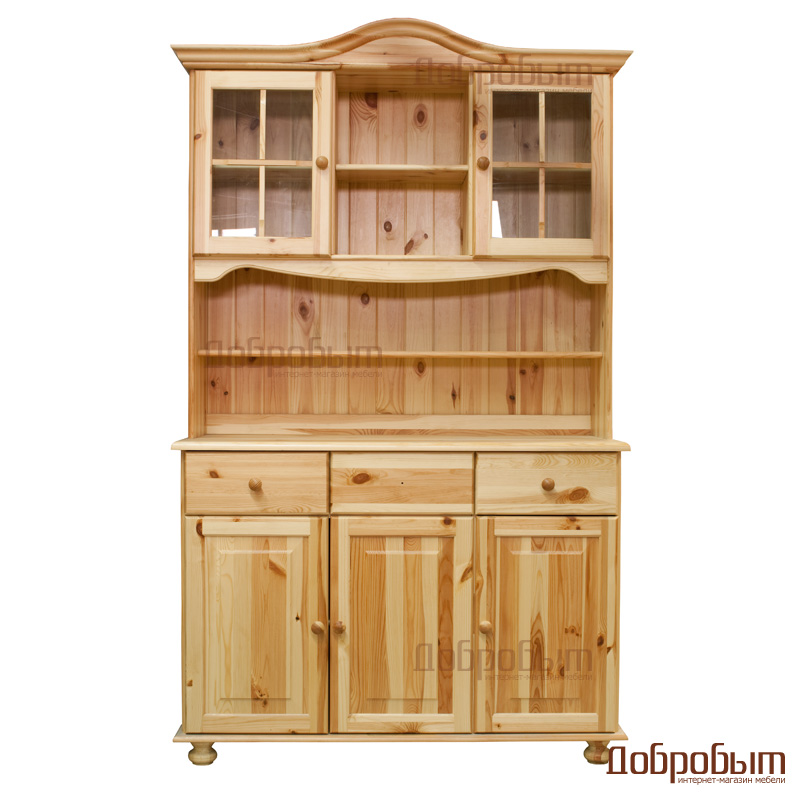 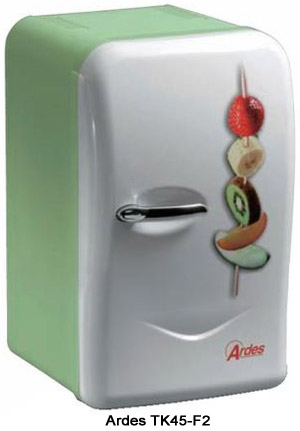 Мясо
Сыр
Сахар
Рис
Борщ
Соль
Майонез
Печенье
Сосиски
Йогурт
Какие бывают плиты?
А) ГАЗОВЫЕ
Б) ЭЛЕКТРОННЫЕ
В) ПЛАСТИКОВЫЕ
Г) ЭЛЕКТРИЧЕСКИЕ
Чем опасна газовая плита?
А) ГАЗ  ВЗРЫВООПАСЕН!
Б) ОЧЕНЬ ТЯЖЕЛАЯ!
В) ОТКРЫТЫЙ ОГОНЬ!
Г) ГАЗ ЯДОВИТ!
Д) НИЧЕМ!
Во время приготовления пищи  на газовой плите -  нельзя!
А) ВЫКЛЮЧАТЬ ПЛИТУ.
Б) ОСТАВЛЯТЬ НА ПЛИТЕ ПРИХВАТКИ, СПИЧКИ,
В) ОСТАВЛЯТЬ ПЛИТУ БЕЗ ПРИСМОТРА
Г) ПРОВЕТРИВАТЬ КУХНЮ.
Дополнительное задание! Найди продукты и определи их цену.
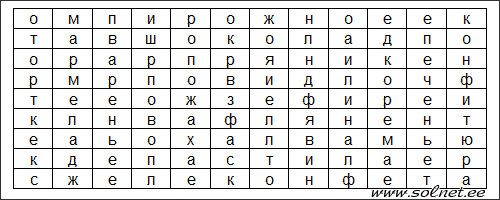 Спасибо за работу!!!
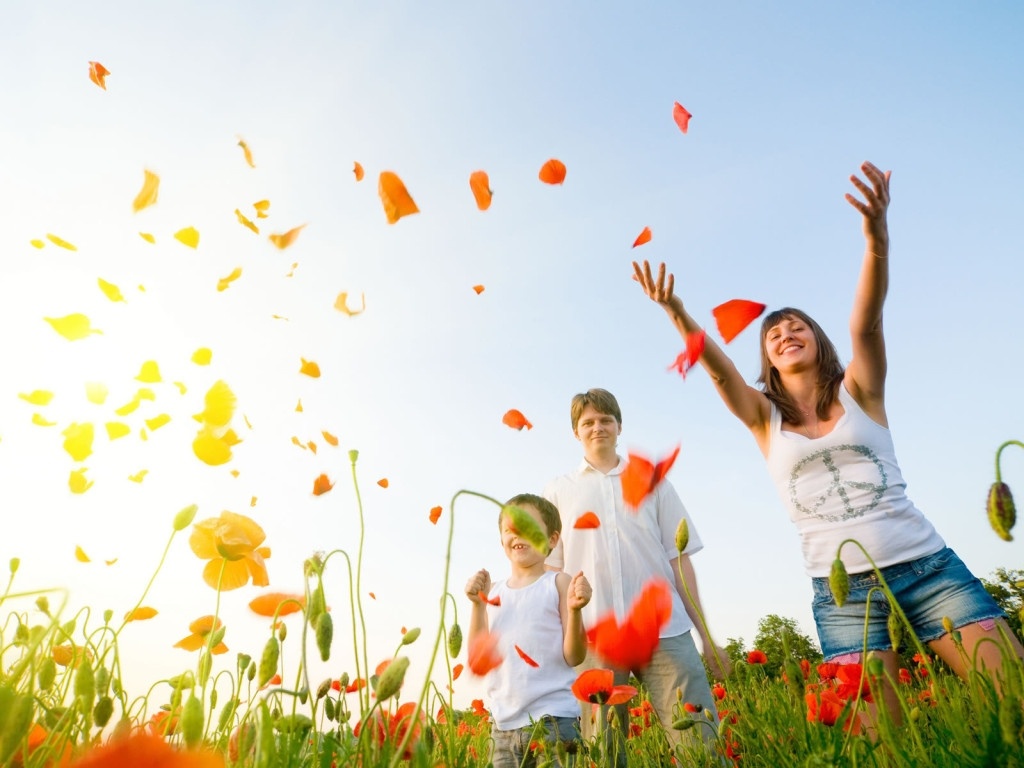